Juliusz Słowacki          A Podróże
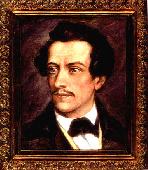 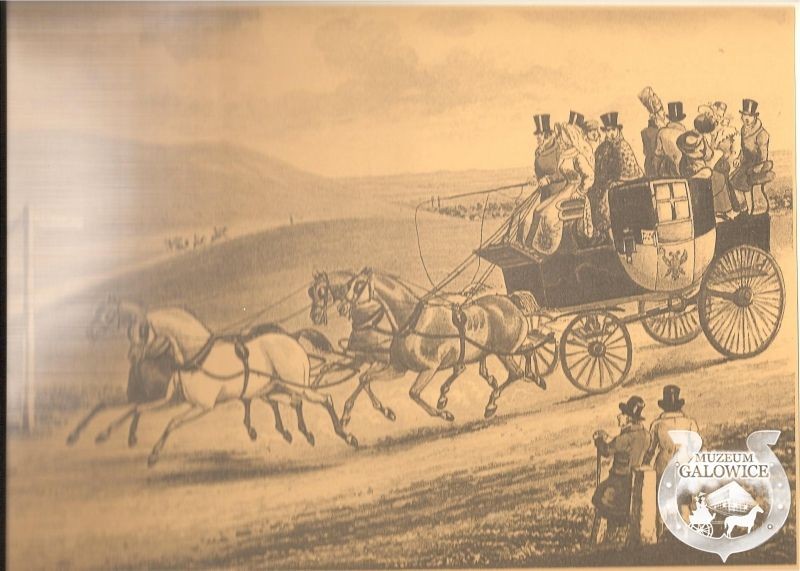 Kim był Juliusz Słowacki ?
Juliusz Słowacki był jednym najwybitniejszych poetów romantyzmu. Jego dzieła wydawane na emigracji , były sprowadzane do Polski i rozprowadzane wśród Polaków , mimo zakazu władz . Znaczną część życia spędził w Paryżu . W swoich dziełach głosił miłość do ojczyzny i konieczność  walki o jej wolność.
    Od 1874 roku stał się patronem budynku naszej szkoły.
Gimnazjum nr 1 im. Juliusza Słowackiego w Myślenicach
Pierwsza podróż Słowackiego
W 1827 roku Juliusz Słowacki wraz ze swoim przyjacielem Michalskim wyrusza w podróż po Ukrainie. Podczas tej wyprawy miał okazję zetknąć się z pięknym krajobrazem i z przedmiotami sztuki. Z tego wyjazdu Słowacki wracał przez Odessę.
 W Krzemieńcu spędził czas do końca 1828. Późnym latem i jesienią wraz z matką odbył podróż, odwiedził Litwę. Była to jego ostatnia podróż w tamte strony. Wtedy powstaje przedmowa do „Lilli Wenedy”.
Lilla Weneda
utwór historiozoficzny napisany przez Juliusza Słowackiego wydany w 1840 w Paryżu. Tragedia pisana częściowo wierszem białym, częściowo rymowanym. Została wystawiona 23 czerwca 1863 w teatrze Skarbkowskim we Lwowie. Po raz pierwszy utwór był wydany wraz z listem do Zygmunta Krasińskiego.
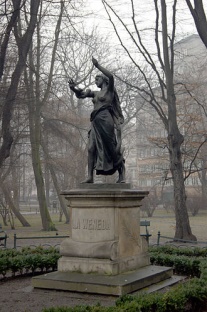 Wyjazd do Warszawy
W lutym 1829 roku, po decyzji matki Juliusz wyjeżdża do Warszawy, aby zrobić karierę urzędniczą. 28 marca  Słowacki obejmuje stanowisko aplikanta w Komisji Skarbu. Jego biurowa praca polegała głównie na przepisywaniu aktów i rachunków. W sierpniu zasiadł do pisania. W tym miesiącu napisał poemat „Hugo”.
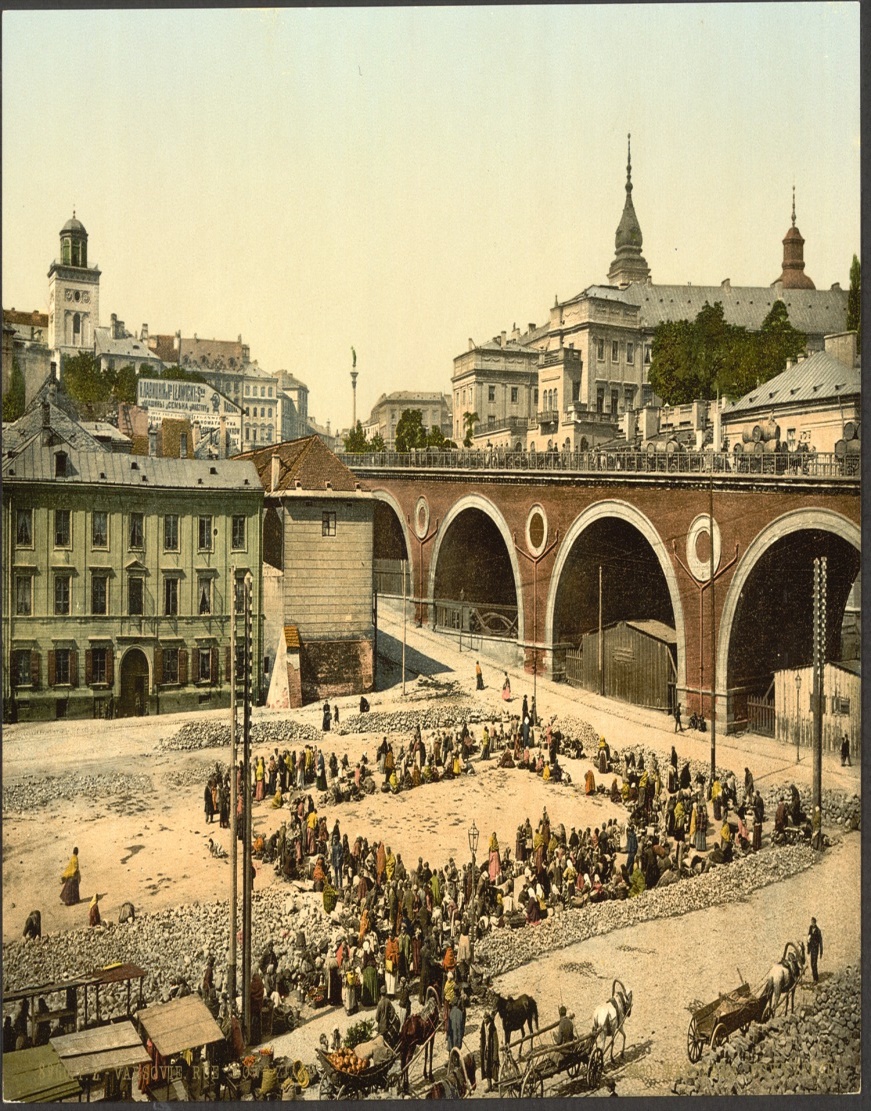 Emigracja
Powstanie zmusza Juliusza Słowackiego do opuszczenia kraju. 8 marca 1831 wyjeżdża z Warszawy . Jego celem ostatecznym była Francja, najpierw zamierzał dotrzeć do Drezna , jednak zatrzymały go we Wrocławiu władze pruskie i kazały starać się o pruski paszport do dalszej podróży.
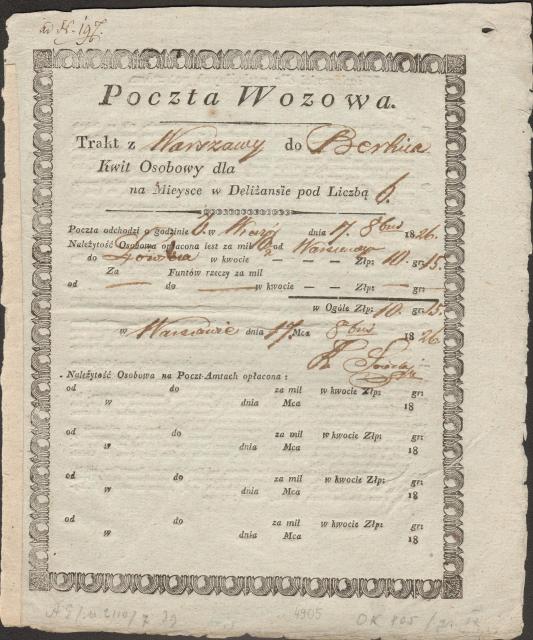 Francja
Do Paryża przybył pod koniec lipca 1831 roku. Pobyt ten trwał jednak krótko. 3 sierpnia stanął w Londynie. Mieszkał tam miesiąc. Postanowił wrócić do Europy i zatrzymać się ponownie w Paryżu . Wstąpił do Towarzystwa Litewskiego. Tam poznał swojego przyjaciela Michała Skibickiego.
Szwajcaria
Z końcem 1832 roku Juliusz Słowacki opuścił Paryż i udał się do Szwajcarii. Zamieszkał w otoczonym ogrodem pensjonacie  na przedmieściach Genewy, gdzie wiódł pełne goryczy życie emigranta. W tym czasie napisał m.in.: powieść „Lambro”, poemat „Godzina myśli”, dramaty „Kordian” i „Balladyna”.
Rzym
Mając dosyć Szwajcarii Słowacki udał się do Rzymu. Było to w roku 1836 . Zwiedzał miasto dokładnie, zajmowało go głównie malarstwo. Poznał tam i zaprzyjaźnił się z Krasińskim, spotkał także Januszewskich. Pobyt Słowackiego w Rzymie nie trwał długo. Ruszył do Otranto.
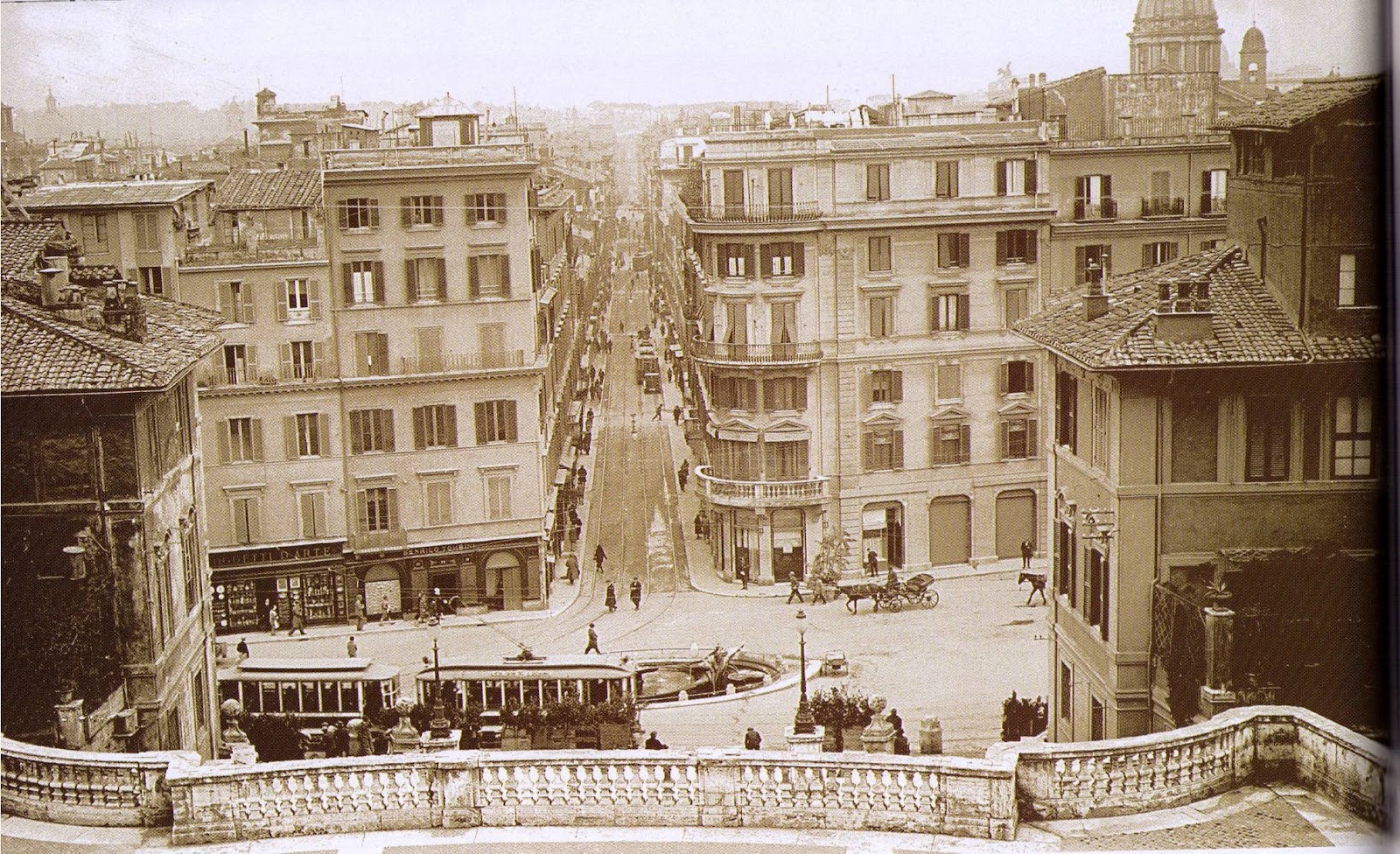 Włochy – Florencja
Od połowy roku 1837 i roku 1838 teka Słowackiego powiększyła się o nowe utwory. Na okres florenckiego pobytu przypada napisanie poematu o Wacławie oraz innego: „Poematu Piasta Dantyszka herbu Laliwa o piekle”. 
    „Dantyszek”, „Ojciec zadżumionych” i „Wacław” miały być wydane w Paryżu jako jeden tom pod tytułem „Trzy poemata”.
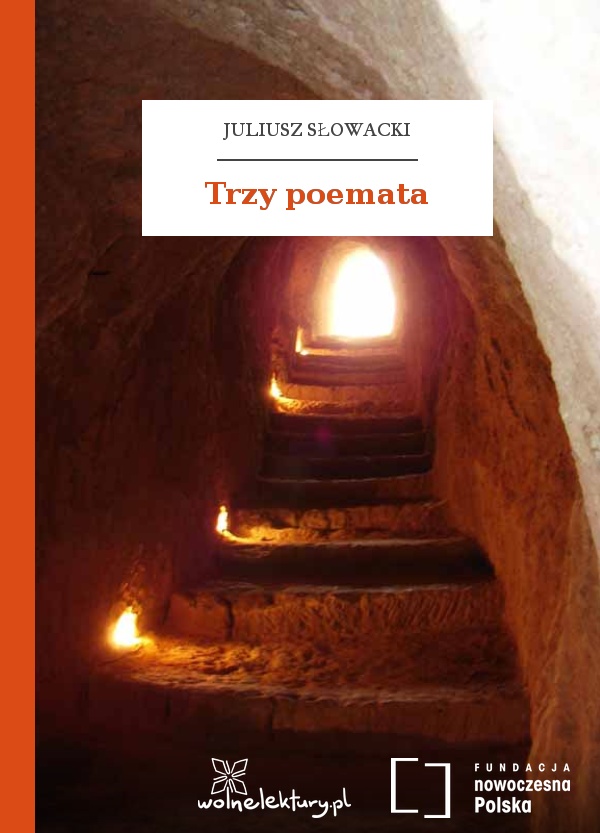 Podróż  na           wschód
Z Otranto płynął statkiem do Grecji. Jeszcze w Neapolu zaczął układać rodzaj pamiętnika podróży. Jest to jeden z najpiękniejszych i jednocześnie najmniej dokładnych opisów rzeczy widzianych. Odnaleziono go dopiero po jego śmierci i nadano tytuł „Podróże  do Ziemi Świętej w Neapolu”.
     W Neapolu przesiada się na statek płynący do Aleksandrii ,  stamtąd płynie łodzią po Nilu w stronę Kairu . Później dotarł do Jerozolimy i Damaszku .
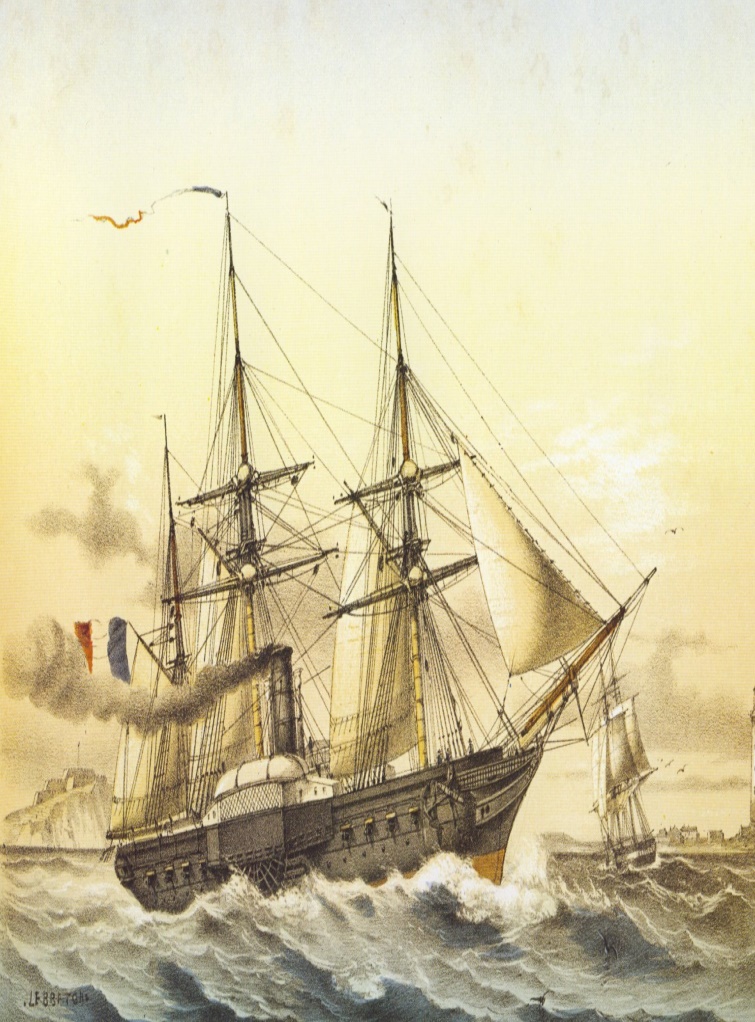 Francja – Paryż
Do Paryża dotarł  w okresie Świąt Bożego Narodzenia. 
Od razu po przyjeździe zetknął się z nieprzyjazną sobie atmosferą emigracji. Nie cierpiano go za jego odmienność, za odrębność poetyckiego języka , nie chciano mu zapomnieć, choć tyle lat nie pokazywał się w Paryżu, że pisze wiersze tak piękne jak Adam Mickiewicz.
Niemcy – Frankfurt
Miłości nie udawały się Słowackiemu nigdy.
  Pani Bobrowa miała trzydzieści trzy lata i chętnie widywała Juliusza w swoim salonie paryskim, jednak ten nagły przyjazd Słowackiego do Frankfurtu musiał ją  zaskoczyć.      Mimo długotrwałych zabiegów i wysiłków pani Bobrowa nie zgodziła się potraktować go poważnie. Tak więc narzekając na nieskuteczność swoich zalotów powraca do Paryża.
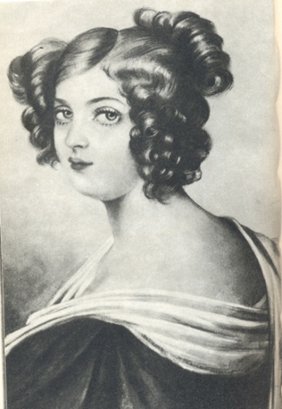 Polska - Wrocław
Juliusz przybył do Wrocławia 9 maja 1848. W tym samym roku znów spotyka się z matką, która przyjeżdża do Wrocławia. Pani Salomea opuściła miasto 7 lipca. Juliusz znów został sam.            Wieczorem po jej odjeździe patrol policyjny zjawił się w zakonspirowanym mieszkaniu Słowackiego. Nielegalny pobyt, trwający prawie dwa miesiące, musiał się skończyć. Kazano mu opuścić miasto w ciągu dwudziestu czterech godzin. Juliusz jedzie z Wrocławia do Drezna.
Schyłek życia
Około 20 lipca Słowacki powraca do Paryża. 
  Powoli przed jesienią wszyscy się rozjechali i Juliusz został właściwie sam. Korespondował wiele z krewnymi. Wigilię Bożego Narodzenia spędził sam, choć było wtedy w Paryżu sporo znajomych.
  Zima była dla Juliusz bardzo ciężka, początek roku 1849 także. Wychodził mało, jadał w domu .
Pod koniec lutego nastąpiła  poprawa stanu zdrowia.  Snuł wtedy plany wyjazdu do Ubienia. Pisał „Króla–Ducha” i „Beniowskiego”, przeglądał listy. Układał nawet testament . 
  Stan zdrowia zamiast się polepszać był coraz gorszy. Juliusz po nocach przeraźliwie kaszlał  i nie spał. W dzień miewał gorączkę , ale nadal pisał. 3 kwietnia Słowacki już nie wstał. Leżał spokojny i przytomny w sypialni. Umarł na kilka minut przed czwartą po południu w 1849 roku.
Dziękuję za uwagę . 
Gabriela Jończyk klasa 3F .